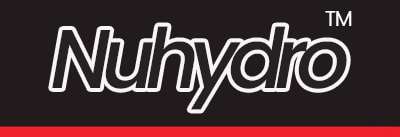 +91 931-1129-661/62
Industrial Cardan Shafts Manufacturer
Reliable and Quality Solutions
For more information: https://www.nuhydro.com/
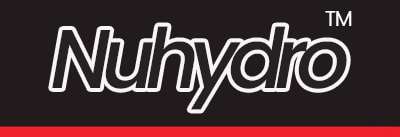 +91 931-1129-661/62
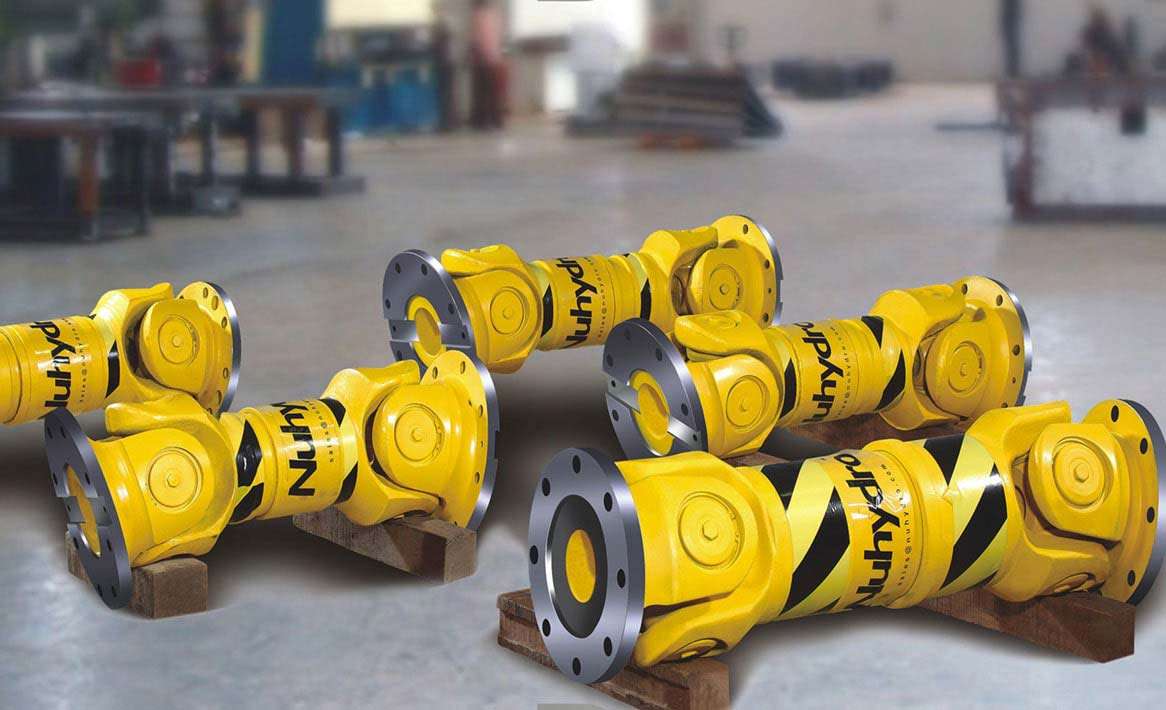 For more information: https://www.nuhydro.com/
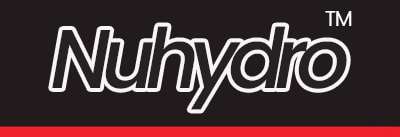 +91 931-1129-661/62
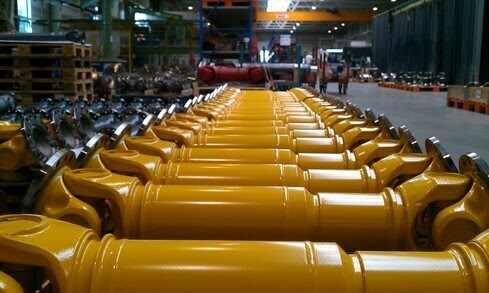 For more information: https://www.nuhydro.com/
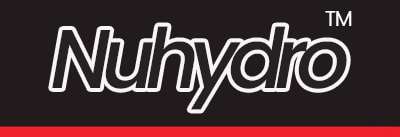 +91 931-1129-661/62
Contact Us

Nuhydro Automation
B-26, Sector 67, Uttar Pradesh, IndiaNoida-201307
Ph: 91 9311129661 
Mail: sales@nuhydro.com
For more information: https://www.nuhydro.com/